Речевой досуг
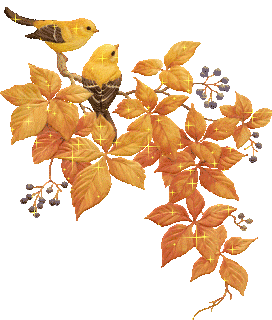 Тема: «Птицы перелетные в дорогу собираются»
Скоро белые метели Снег поднимут от земли,Улетают, улетают, улетели журавли.Не слыхать кукушки в роще,И скворечник опустел,Аист крыльями полощет,Улетает, улетел.
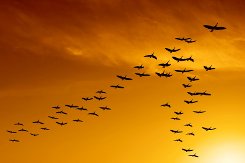 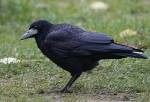 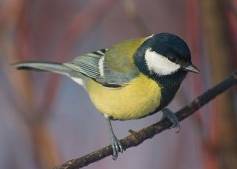 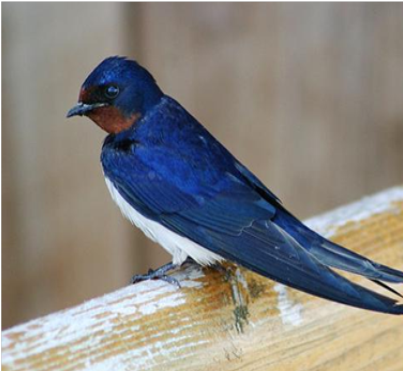 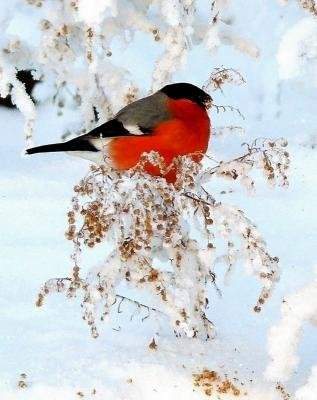 Здравствуйте, ребята и уважаемые взрослые! Пишут вам перелетные птицы. Мы уже много дней в пути, силы наши на исходе, а маршрут наш сложен и опасен. Помогите нам, пожалуйста, добраться до              теплых стран. Ваши пернатые друзья.
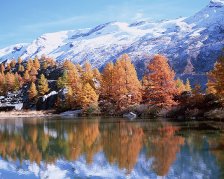 Задание №1
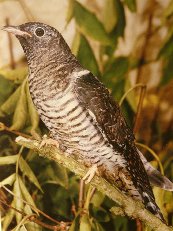 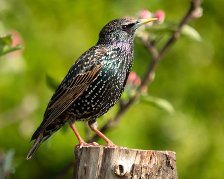 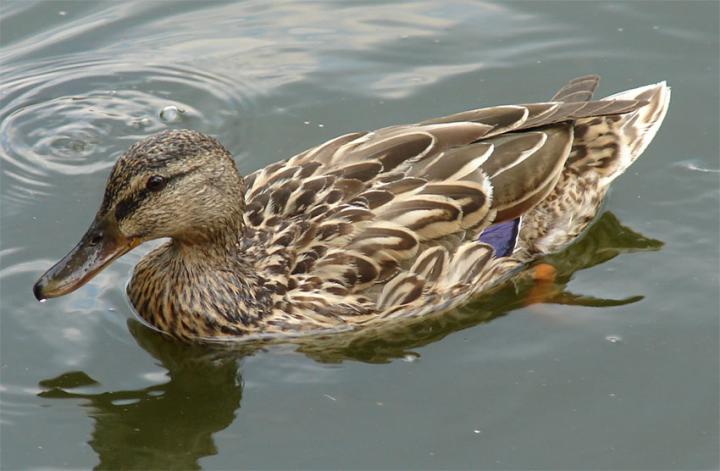 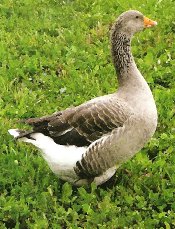 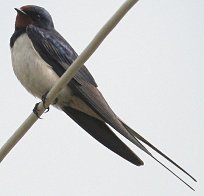 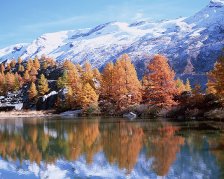 Задание №2
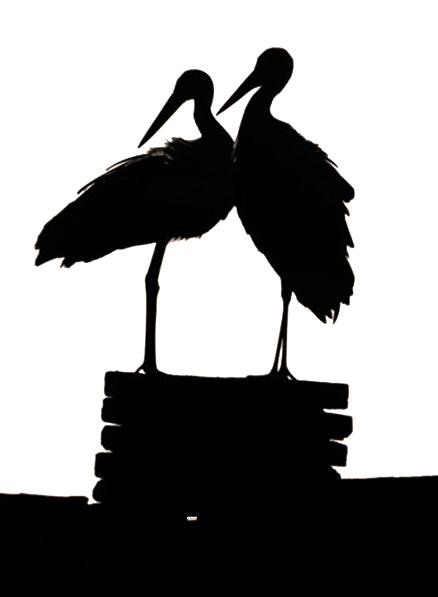 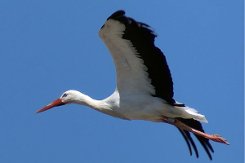 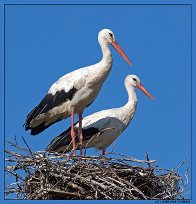 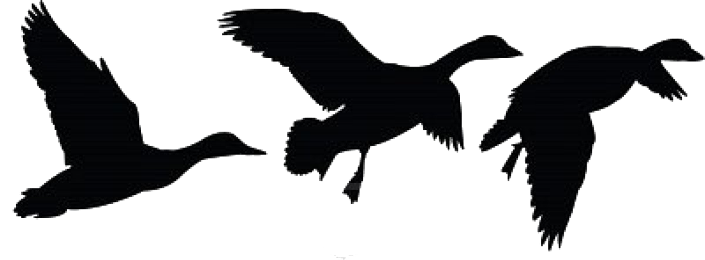 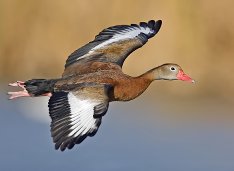 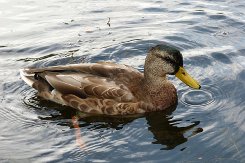 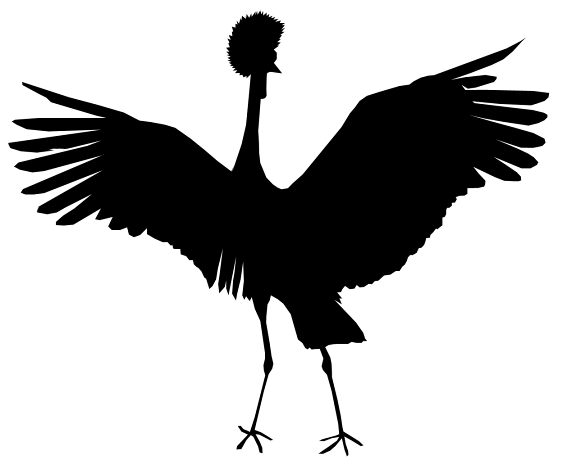 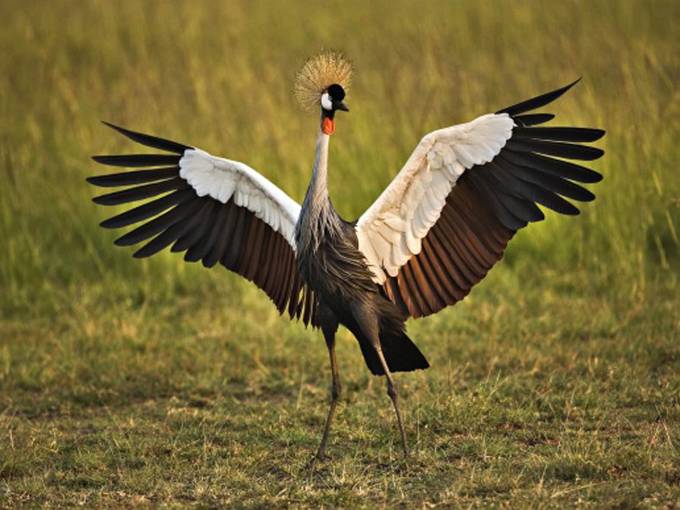 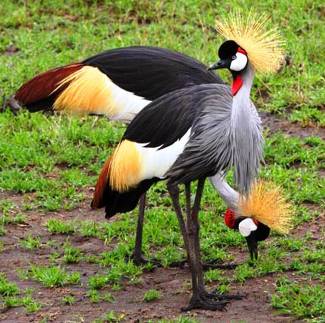 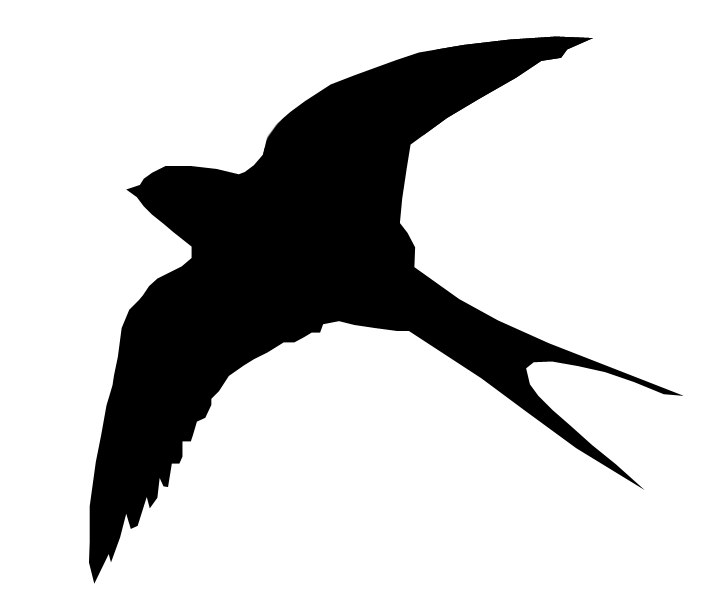 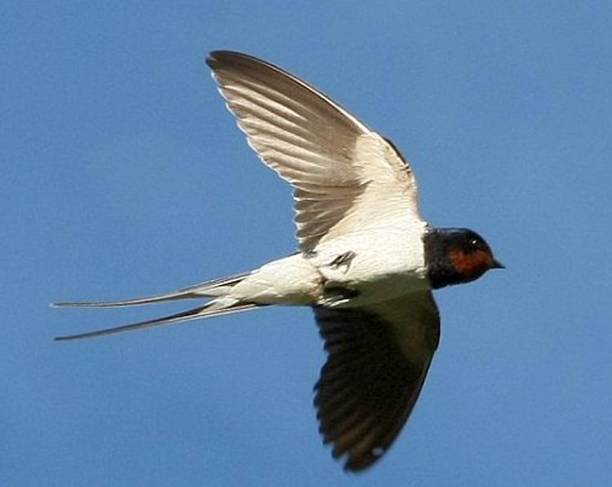 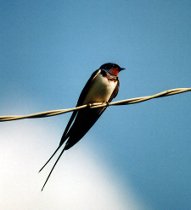 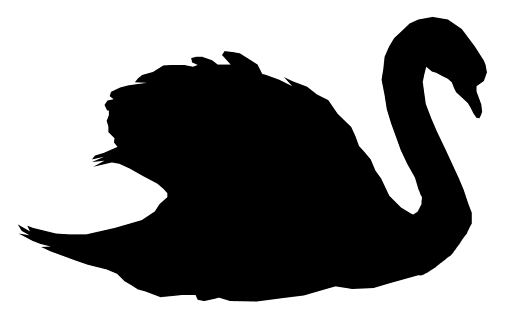 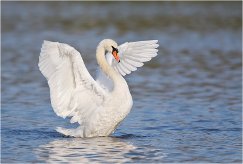 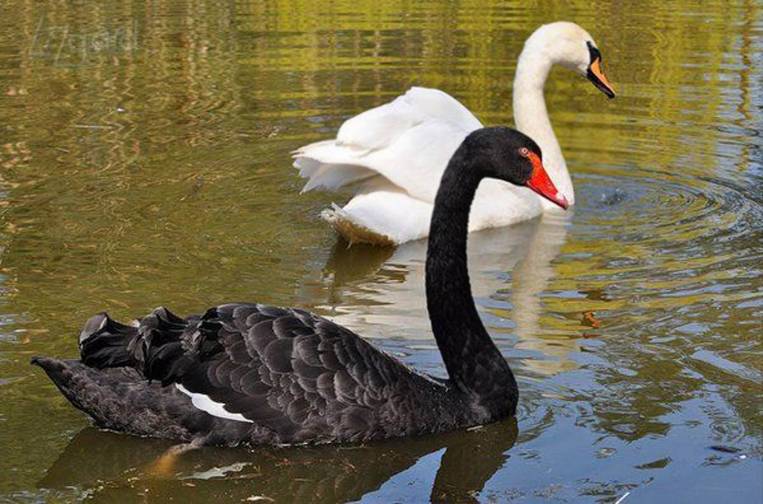 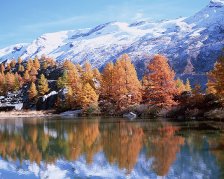 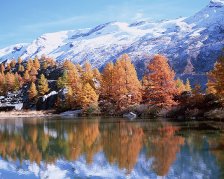 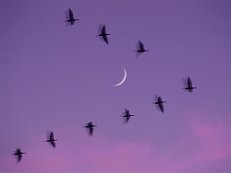 Задание №4
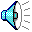 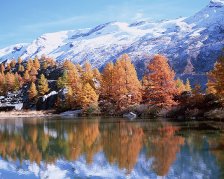 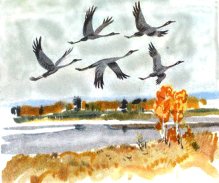 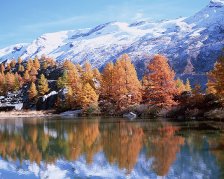 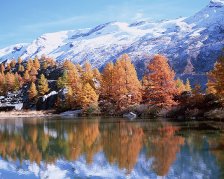 Задание №7
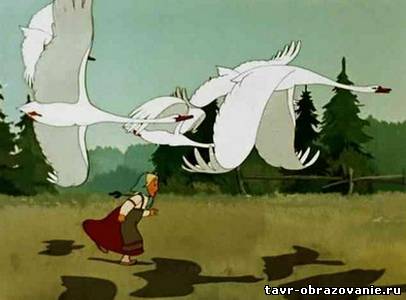 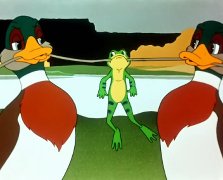 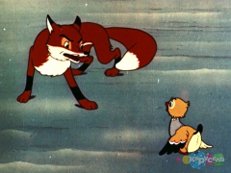 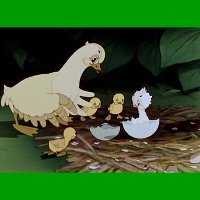 [Speaker Notes: ььб]
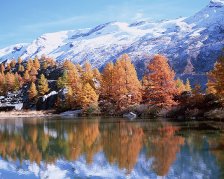 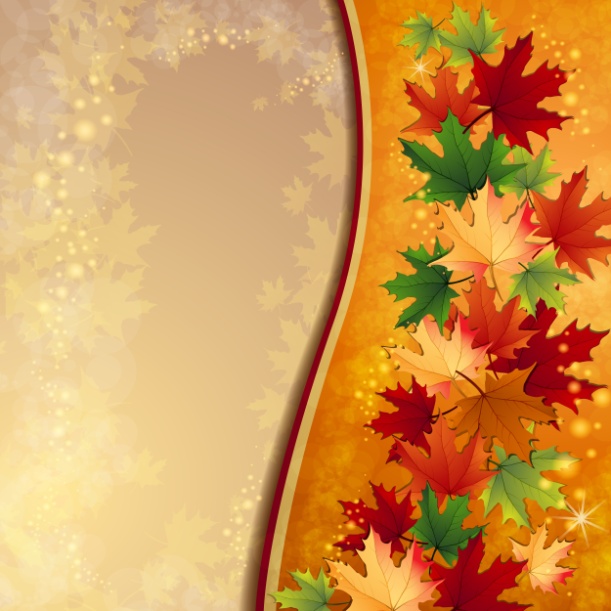 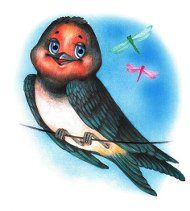 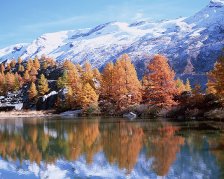 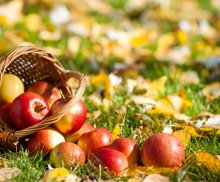